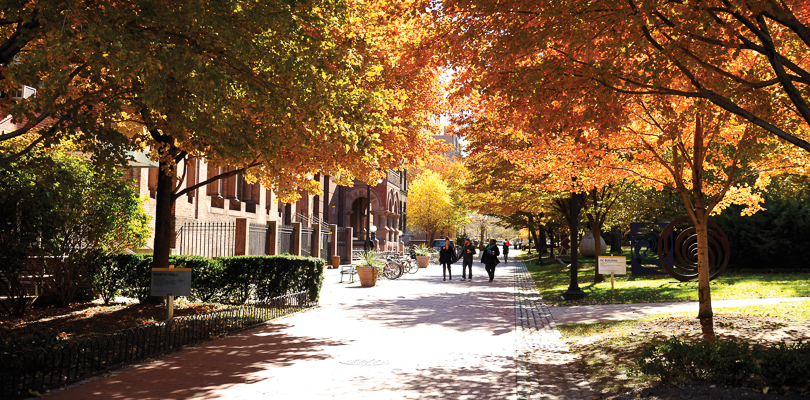 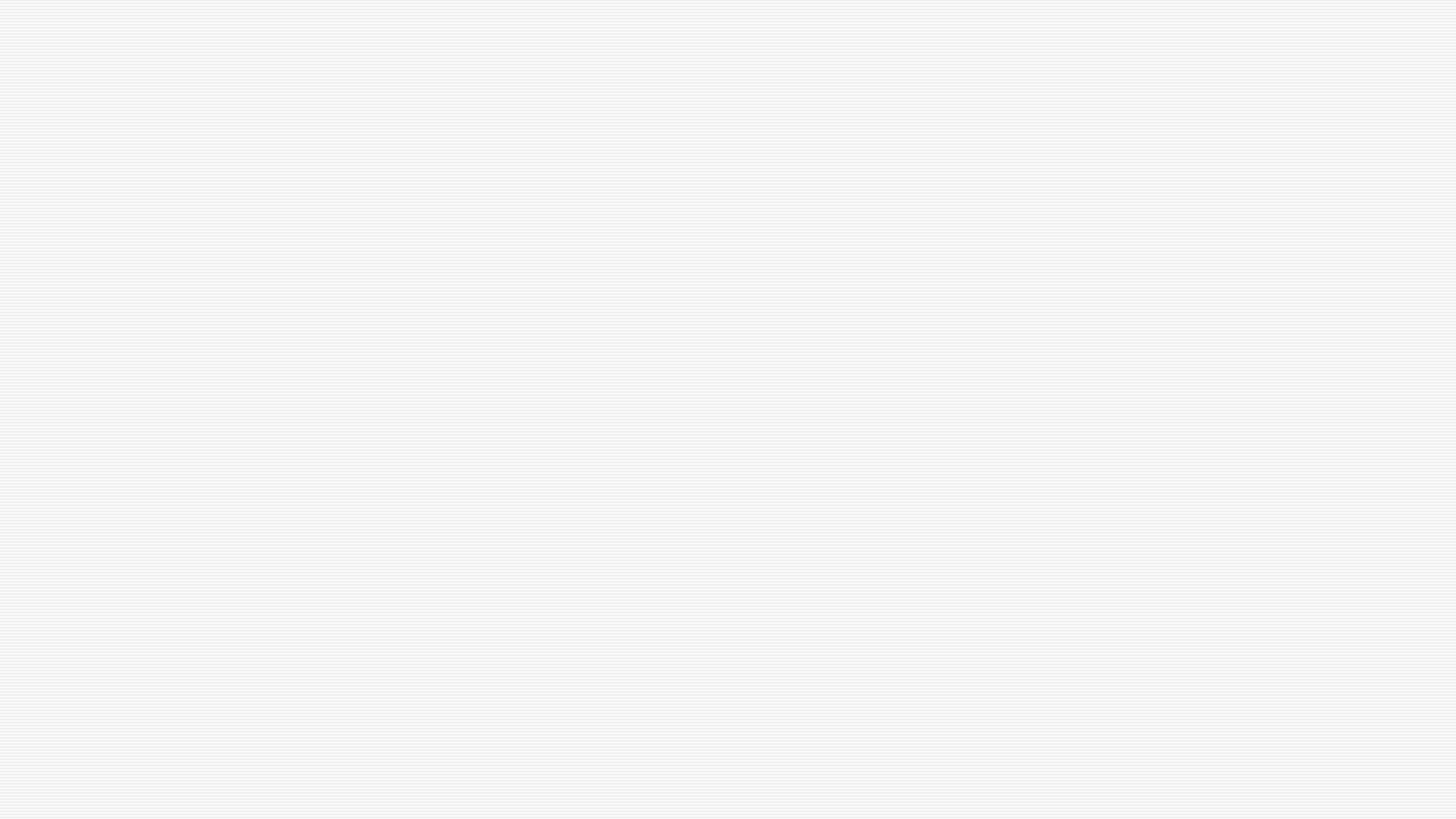 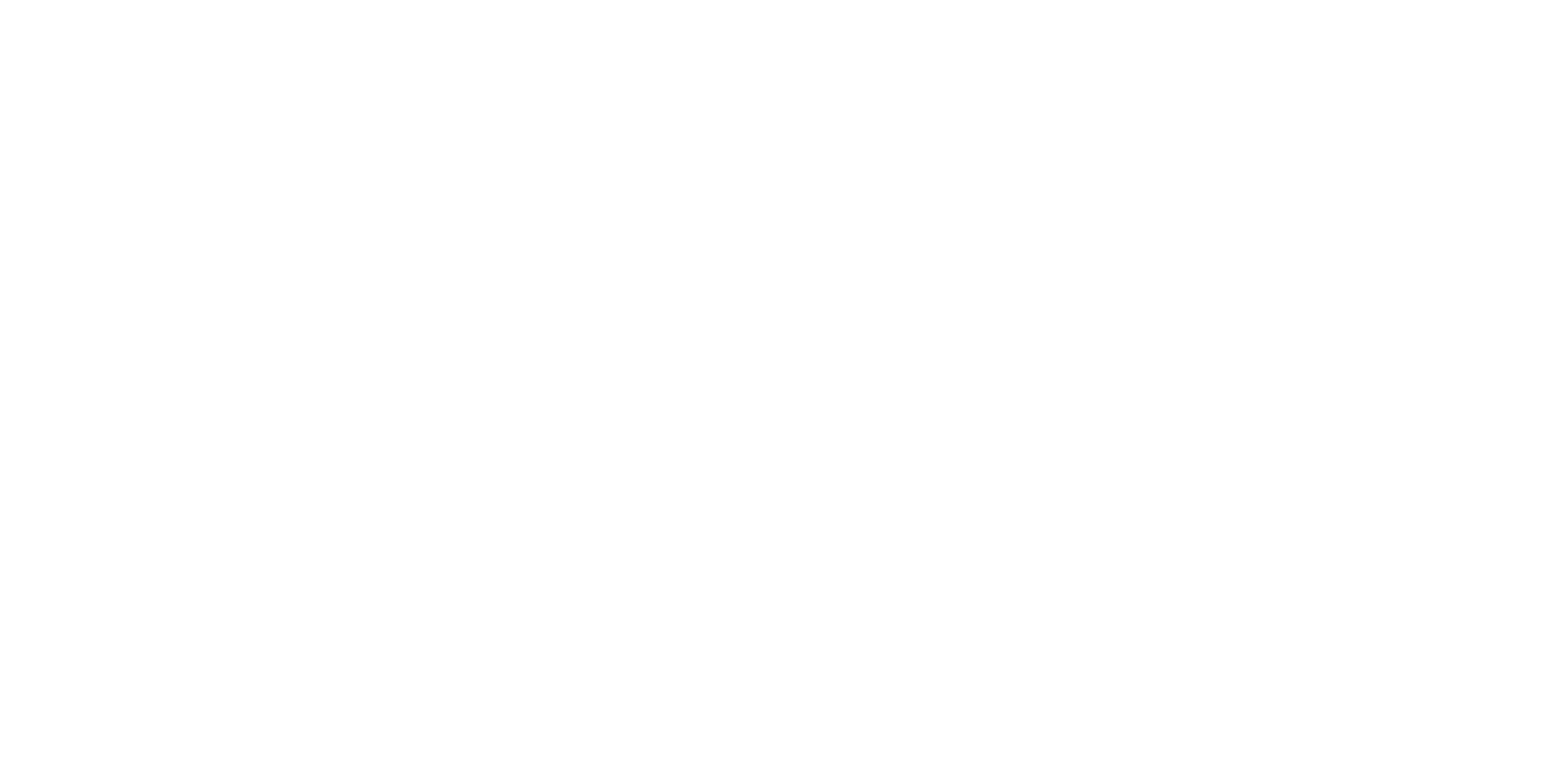 Project SEARCH
At Pratt Institute
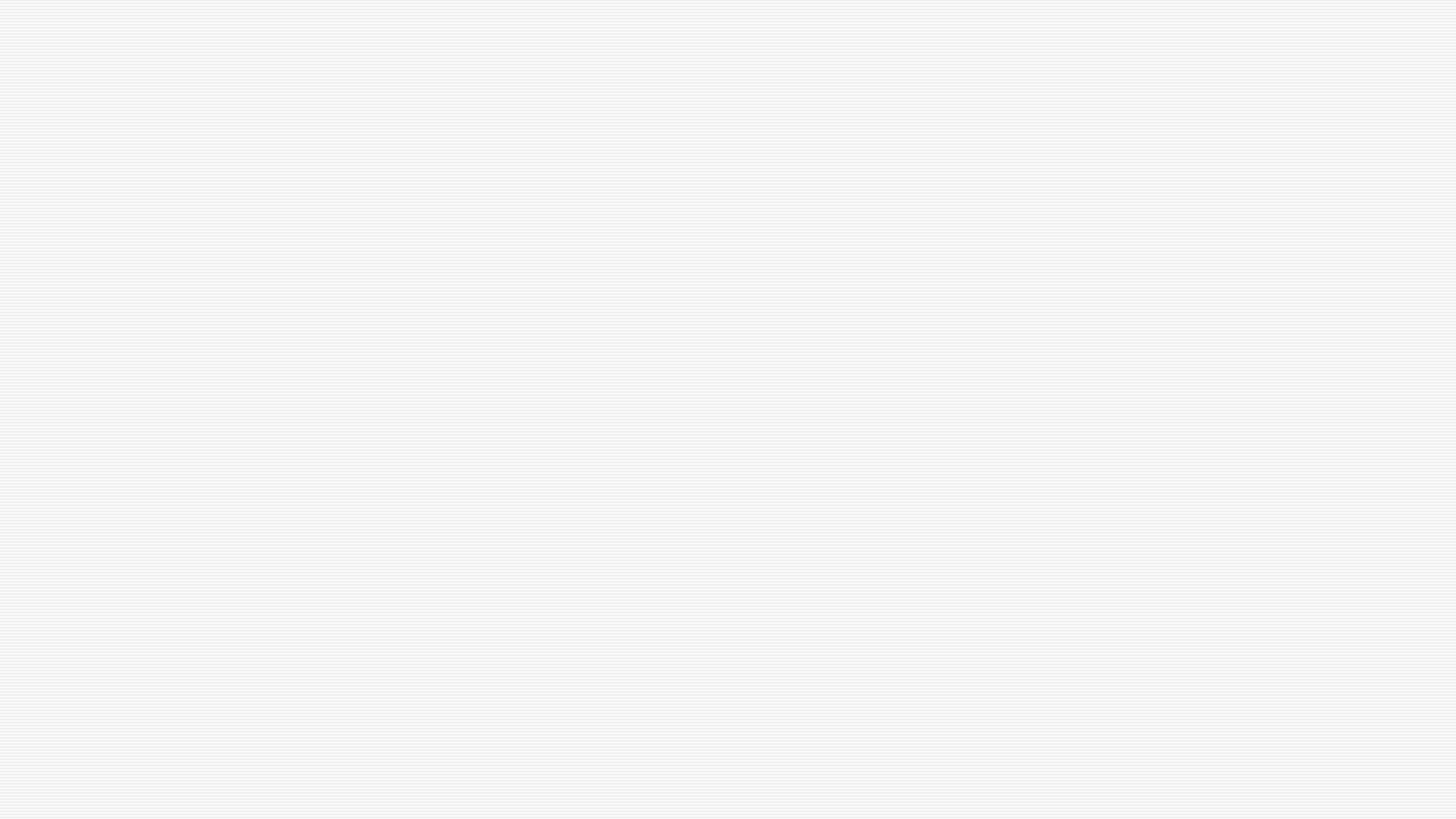 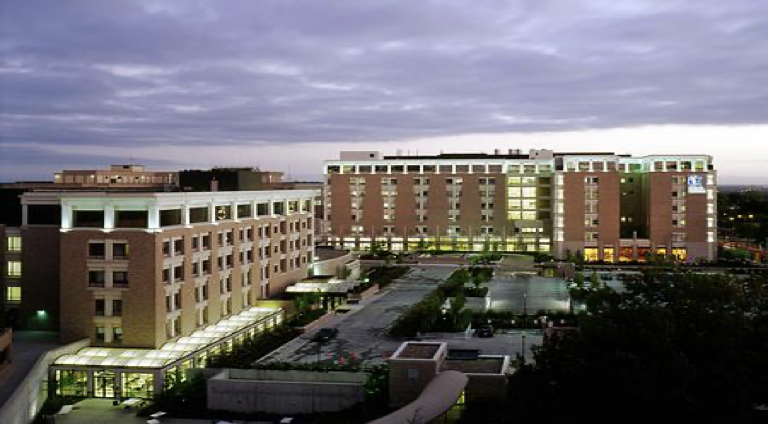 Project SEARCH: History
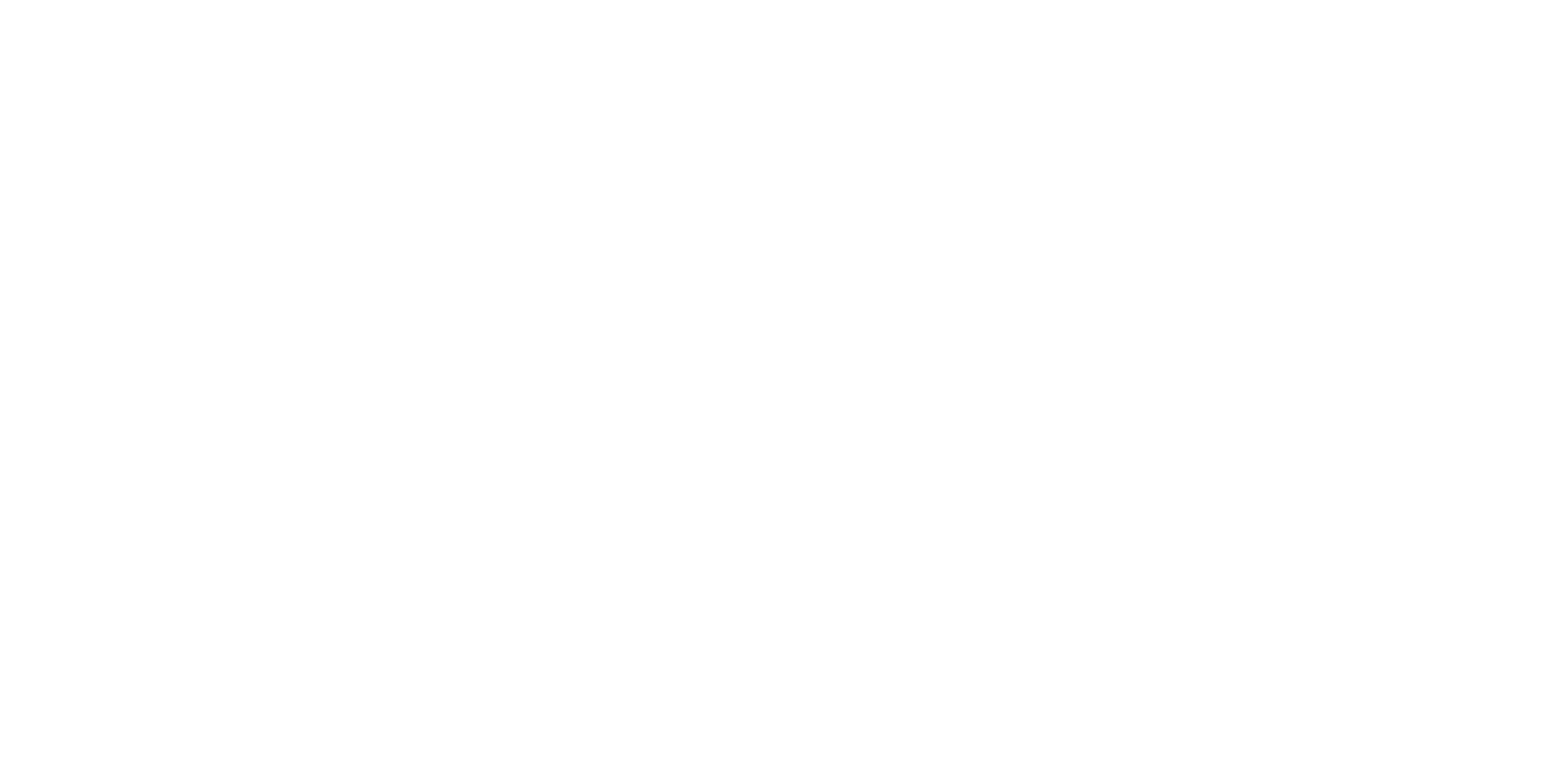 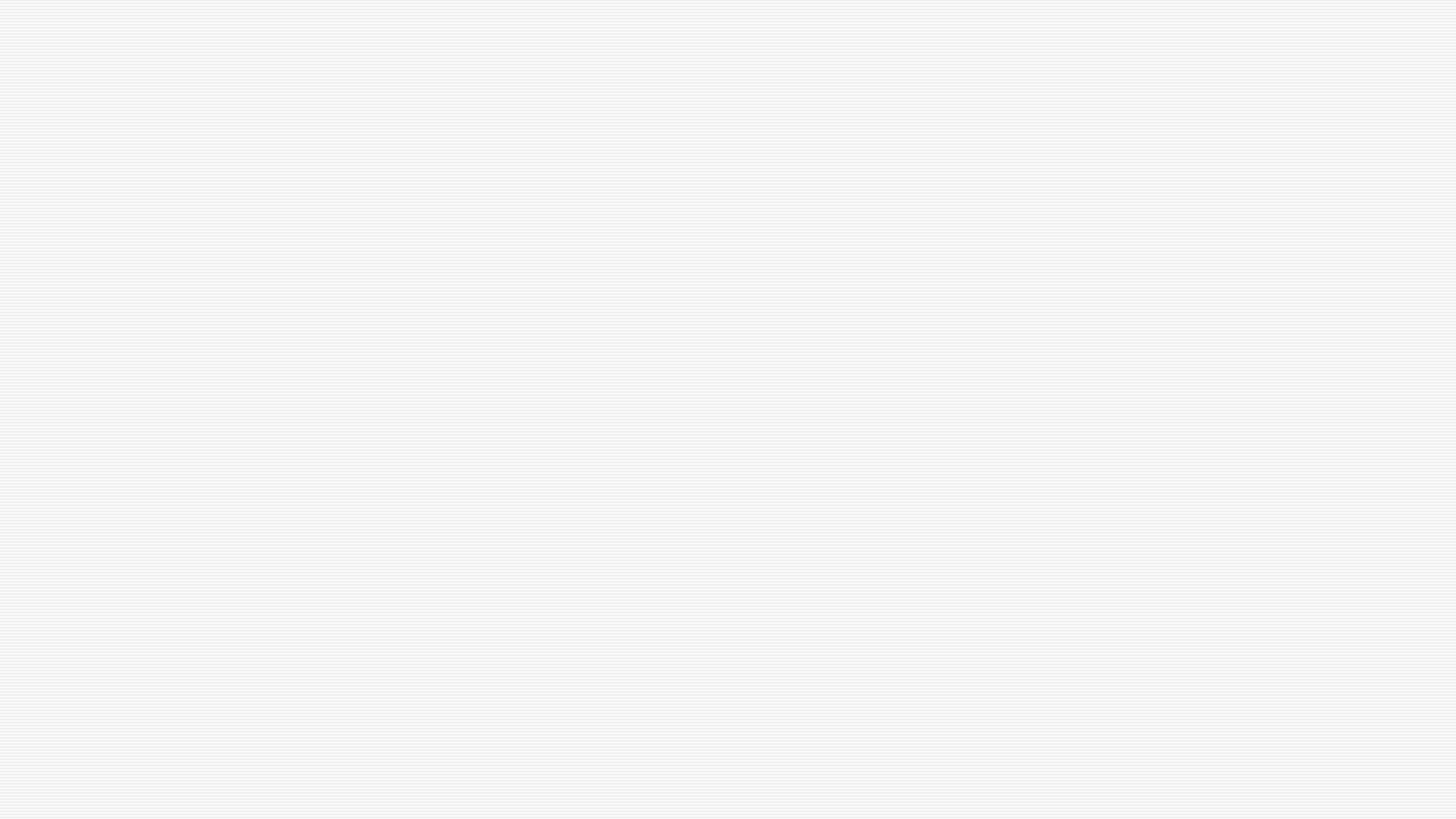 AHRC NYC : Where We Are Now
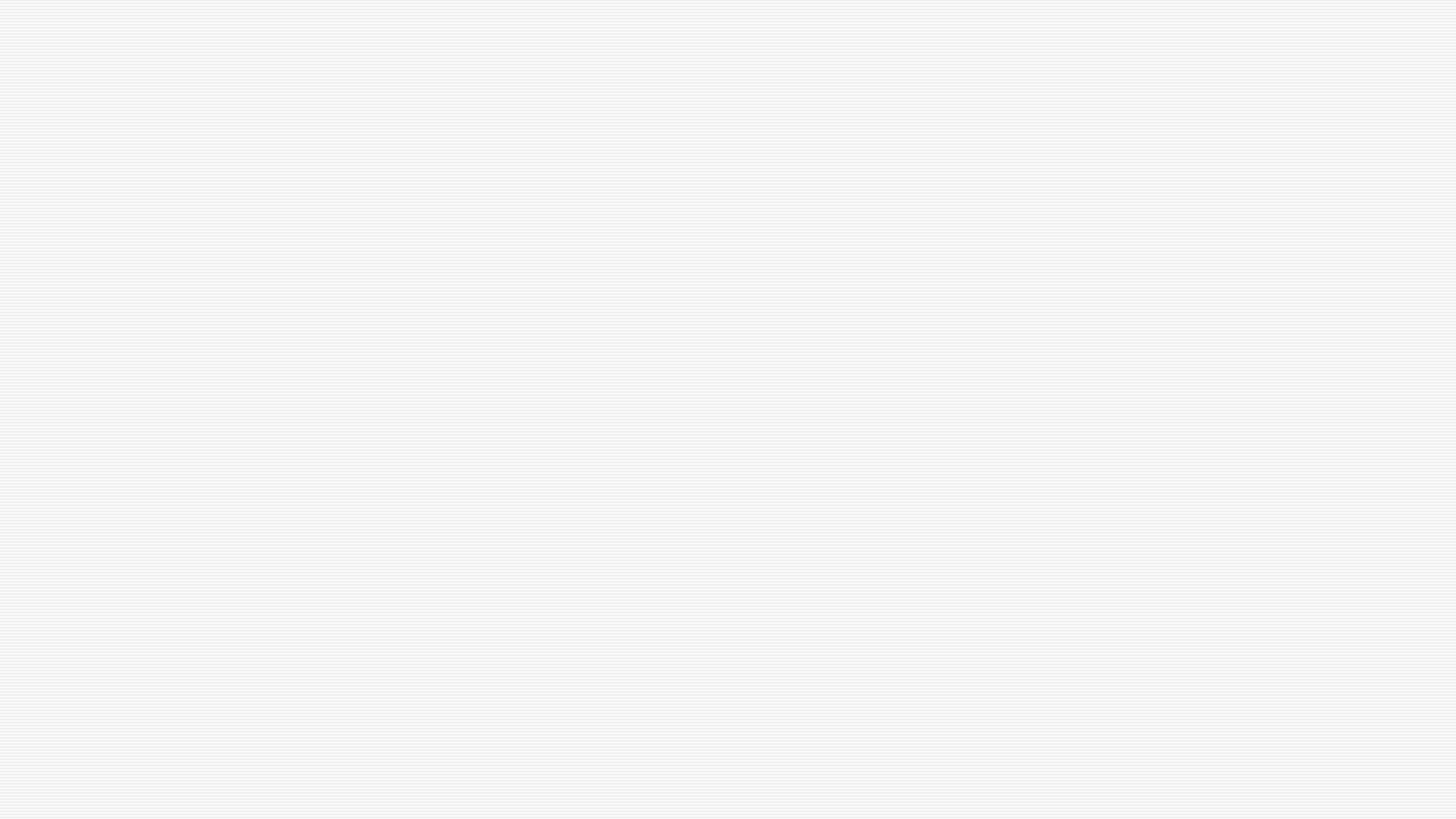 Desired Outcomes
100% Competitive Employment in the Community
Job placement within one year of graduation
Part-time or full-time employment with a minimum of 16 hours per week
Change business culture and stereotypes towards people with disabilities
Create a more diverse workforce mirroring the public
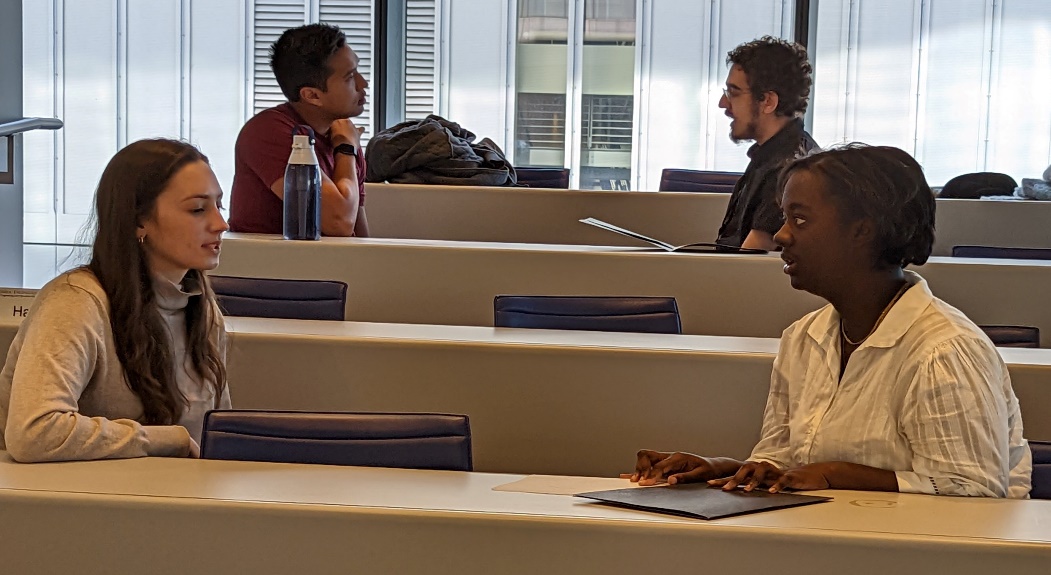 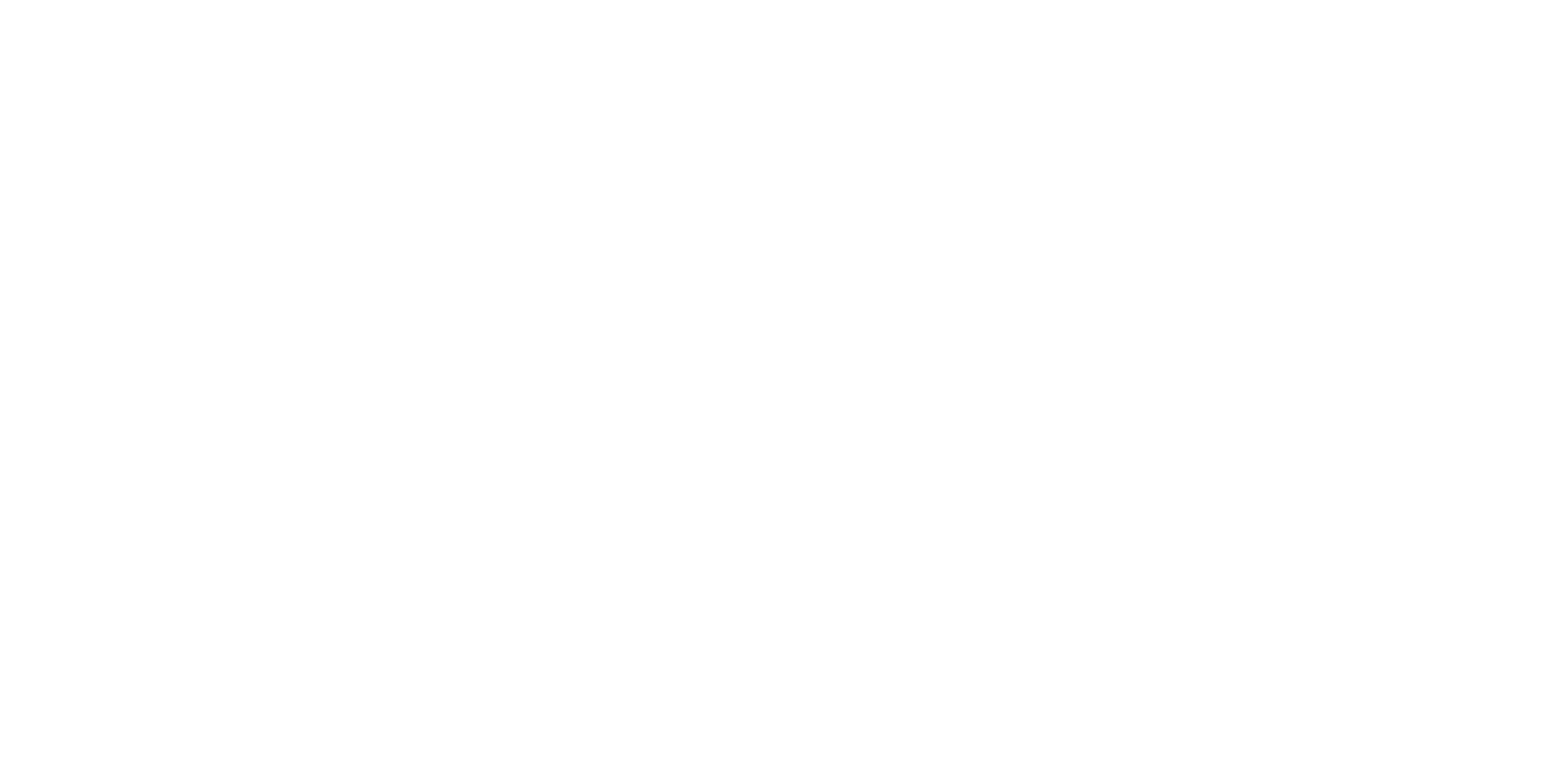 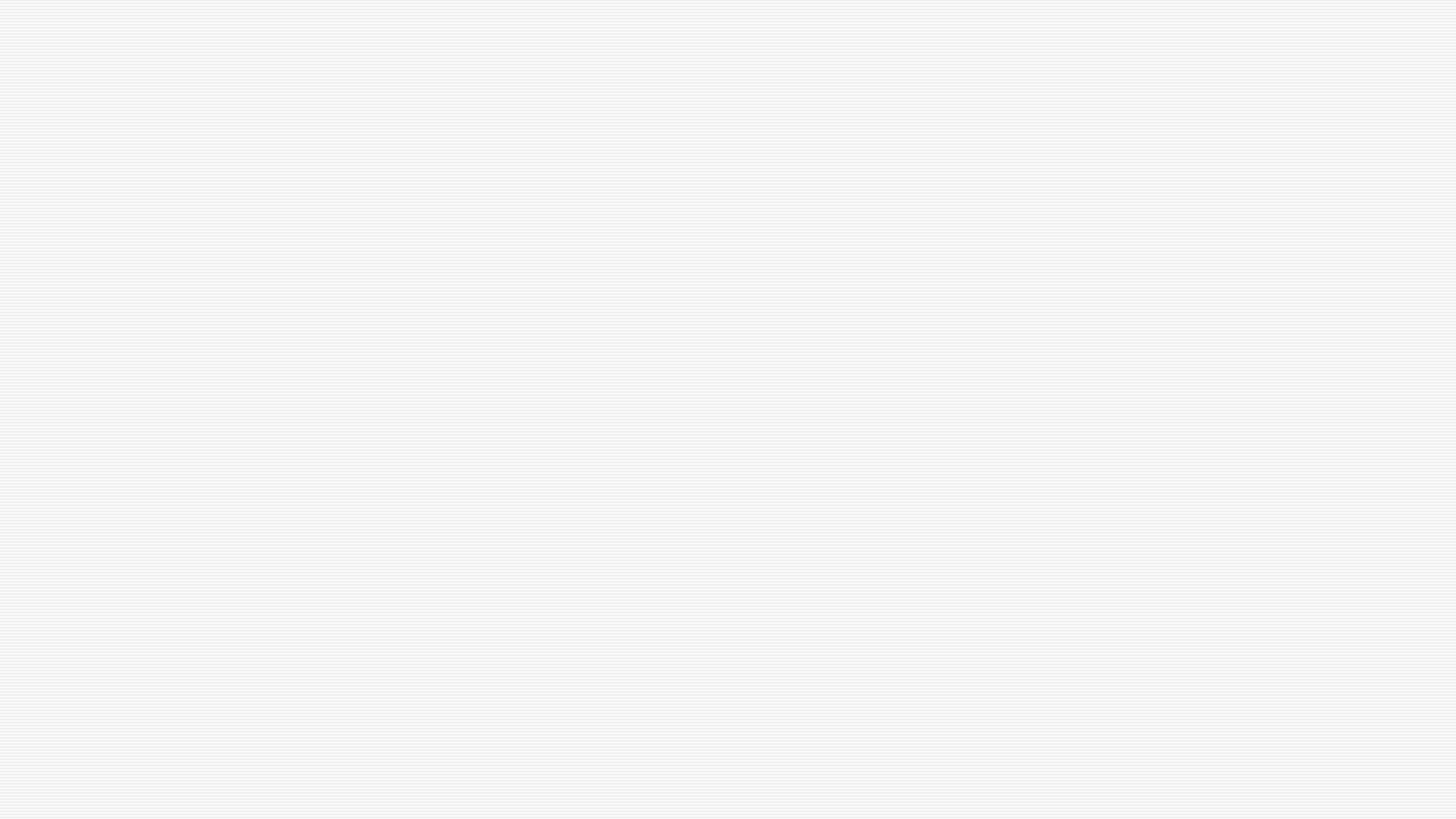 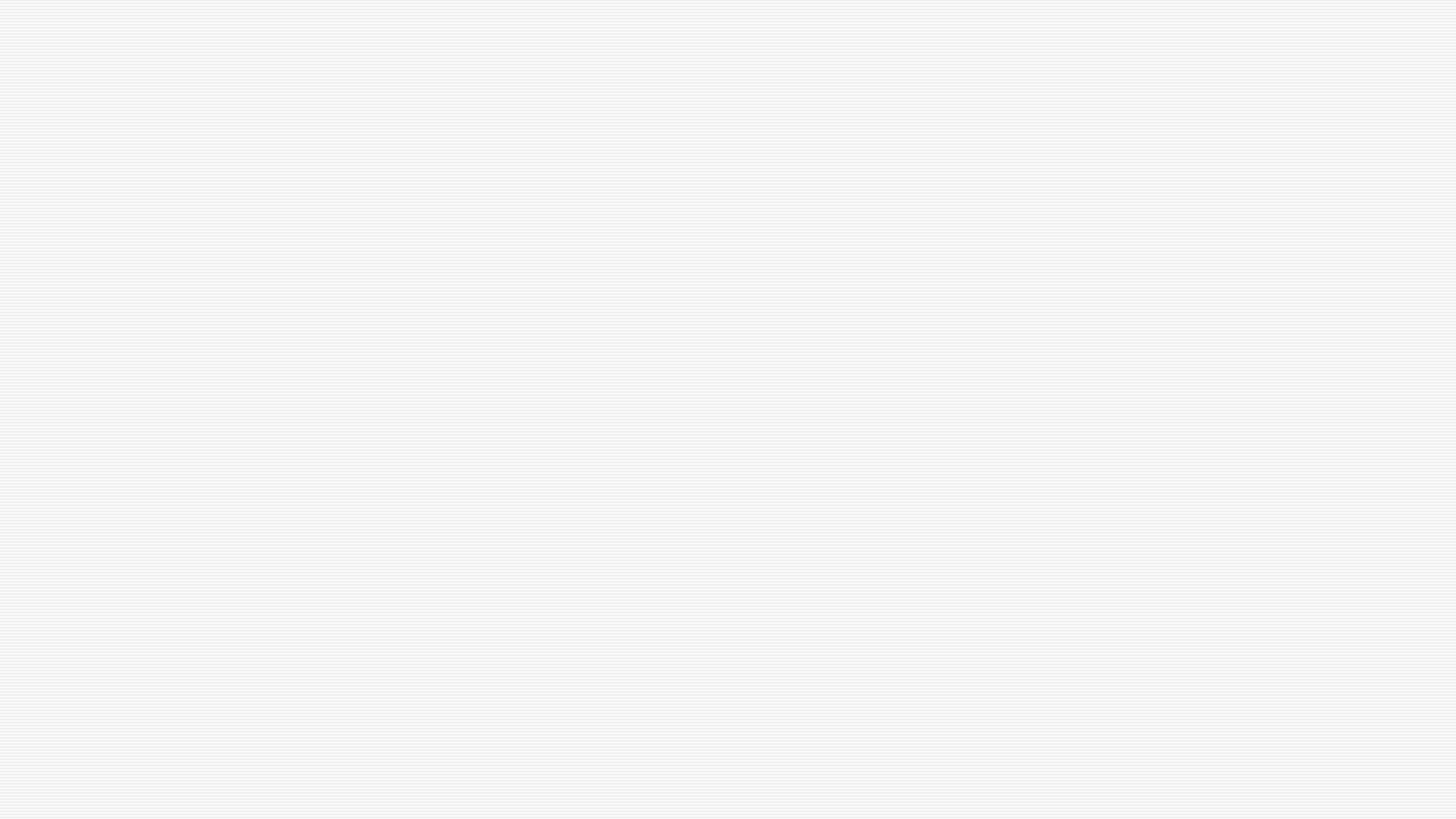 Host Business
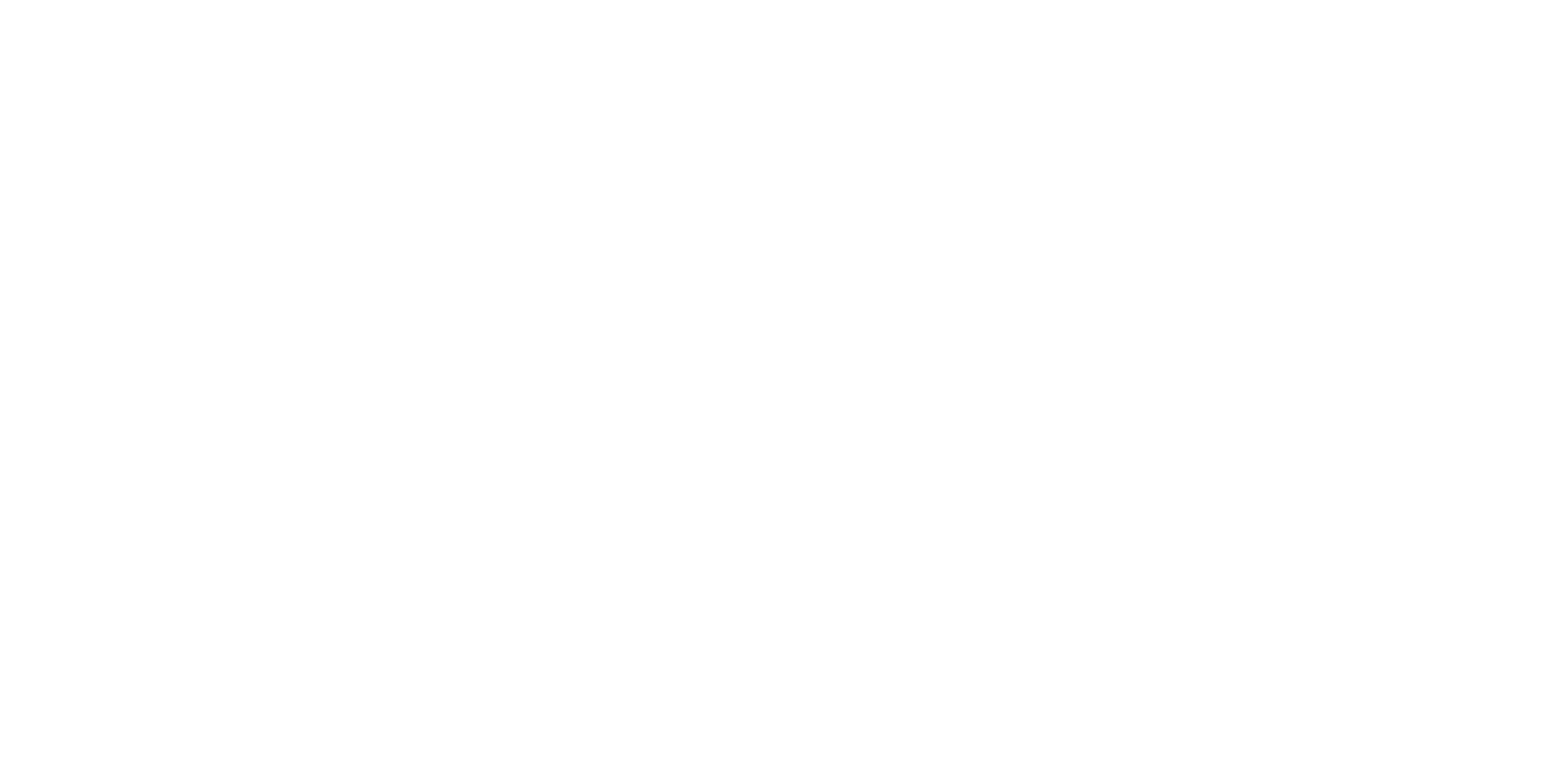 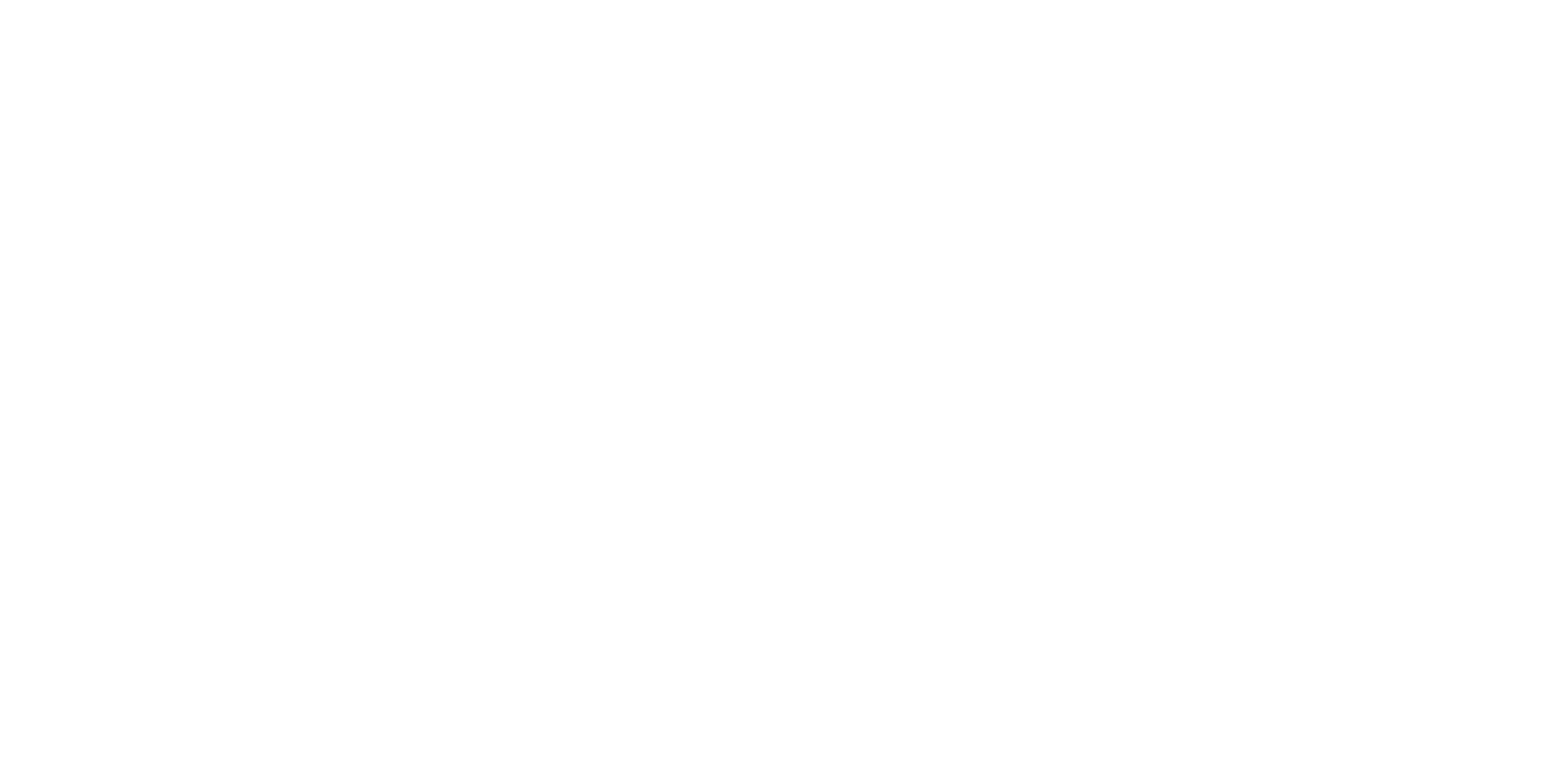 Student
NYC Department of Education
ACCES-VR
Partnerships
z
AHRC
Program Design
One year work immersive program
 12 participants – variety of disabilities
 Ages 20-21 years old or in their last year of high school
 Support from lead teacher employment skills instructor, paraprofessional, and department mentor(s)
 3 internship rotations at 10-12 week intervals 
 Program teaches competitive, marketable, transferable                    skills for employment, where interns learn a variety of new skills in each department
[Speaker Notes: So, what exactly is Project SEARCH?
Project SEARCH is a 1-year transition-to-work program. 
We refer to Project SEARCH as a “one and done” experience in the sense that it is our expectation that participants who come to Project SEARCH will work hard during the program year and exit into competitive employment. This means that participants will not be returning to ArcWorks. We are looking for participants who are serious about pursuing employment and who intend to use this year to work hard and prepare for competitive employment.
Participants have the opportunity to participate in up to four internships during the program year.]
Non-College Bound Standardized Students are Welcomed
Students must meet the criteria for graduation prior to entering the program.
 The diploma issuing Community School must agree to hold their diploma for one academic year. 
 Student goes on shared instruction between P721K and the Community School.
 "Student is remaining with the Dept. Of Education for an additional year to meet their Measurable Post-Secondary Goals"
Project SEARCH Curriculum
Team building
Workplace safety
Technology
Social skills/communication skills
Interview skills
Resume writing
Financial literacy
Health and wellness
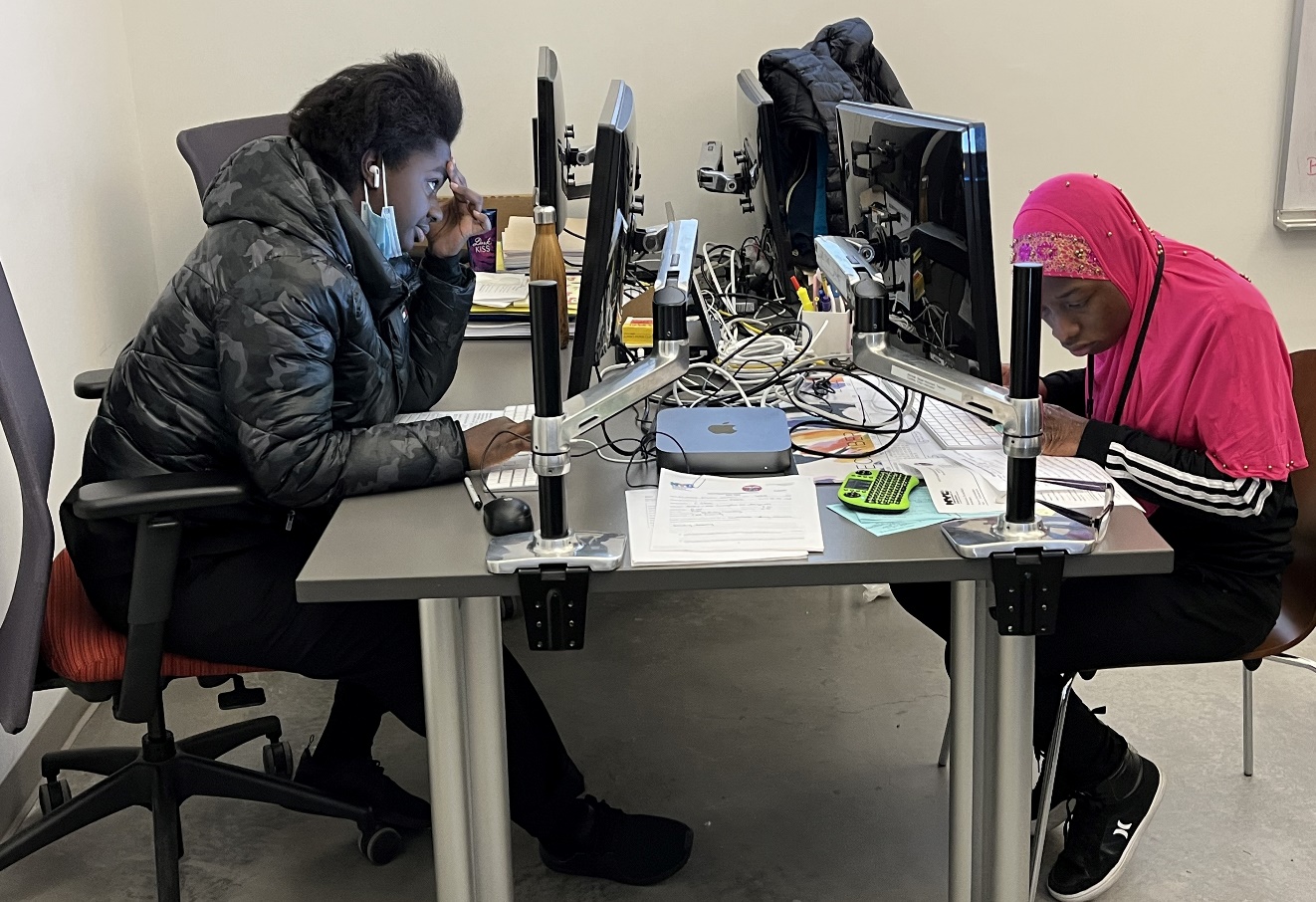 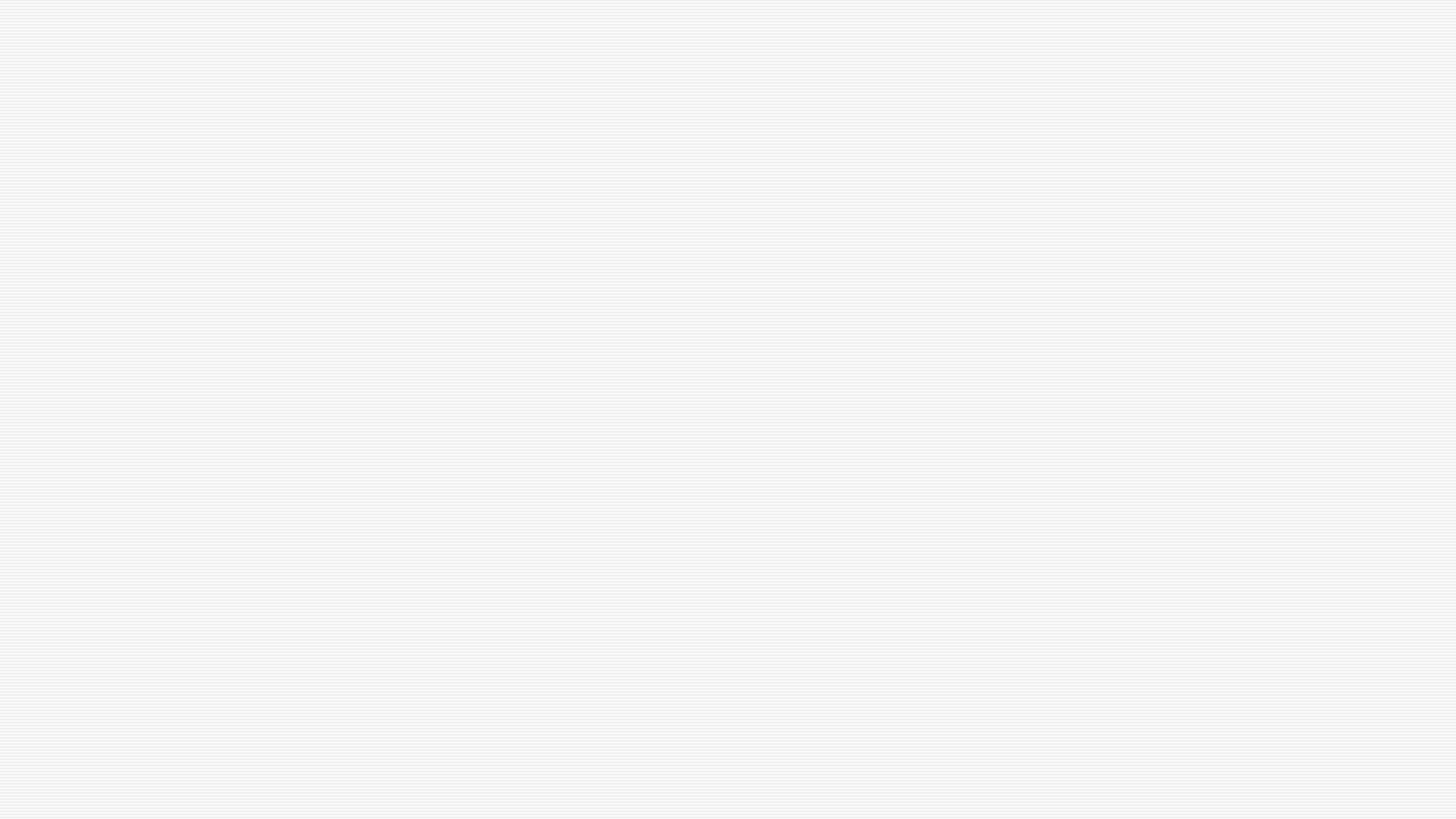 Typical Program Day
8:30am-Vocational, social, and 	independent living skills 
9:00am-Internship
12:00pm-Lunch 
1:00pm-Internship
2:00pm-Continuation of employability     	skills
2:45pm-Depart
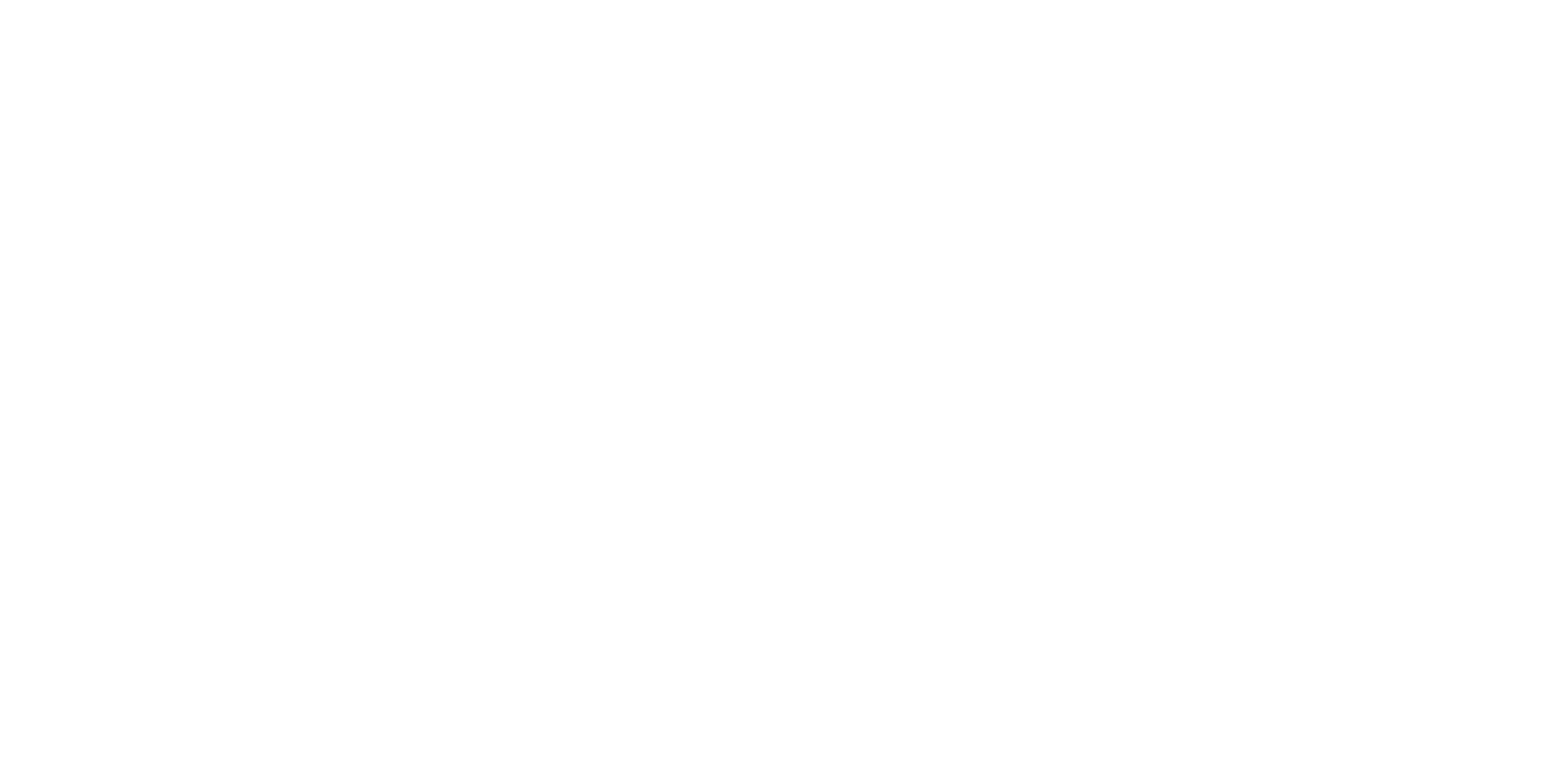 Program Schedule
JUNE
SEPT.
1st rotation
2nd rotation
3rd rotation
Graduate & seek employment
Begin PS Program
Transition Week
Transition Week
1-week  Orientation
[Speaker Notes: This is a graphic of how the school year works.
We start in late August with an orientation to the program.
The first few weeks of the school year are spent in the classroom, where the goal is to get acclimated to the business, and to explore internship preferences. 
At Wegmans, this is a time to compete all of the necessary community-based training that all Wegmans employees are required to complete before starting out on the floor.
At URMC, students much compete all necessary in-service trainings, and understand things like HIPPA and universal precautions – all necessary aspects of working in a hospital setting.
Internships run from 8-12 weeks in length depending on the time of year. 
Between each internship, students participate in a workshop week, where they are back in the classroom enhancing their skills, updating resumes, and preparing for the next internship rotation.]
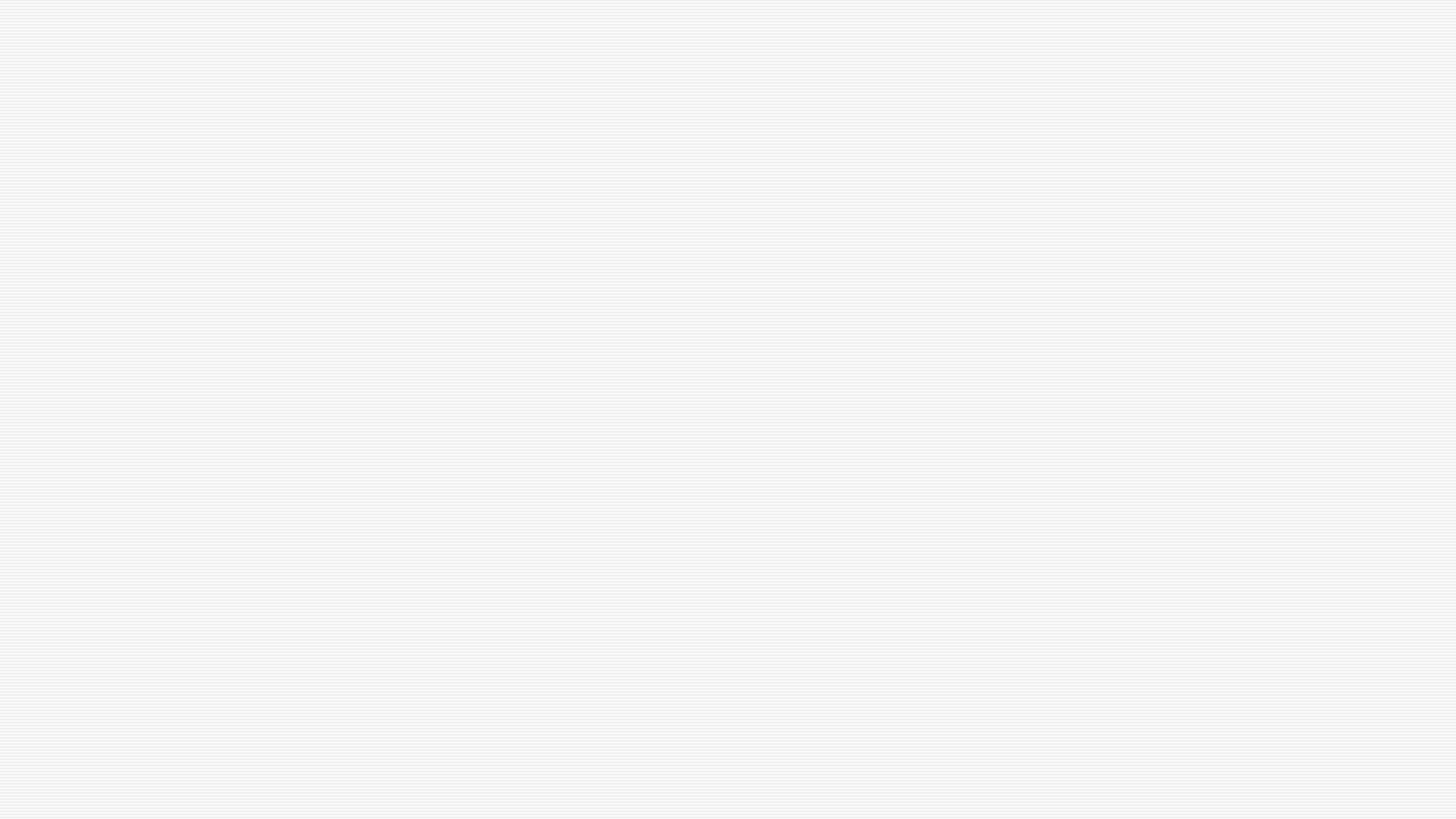 Program Meetings
Internships at Pratt
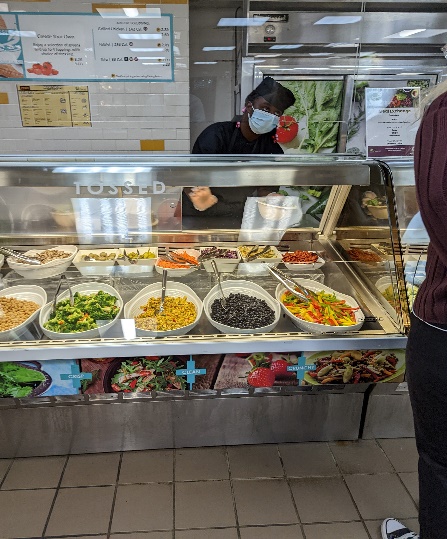 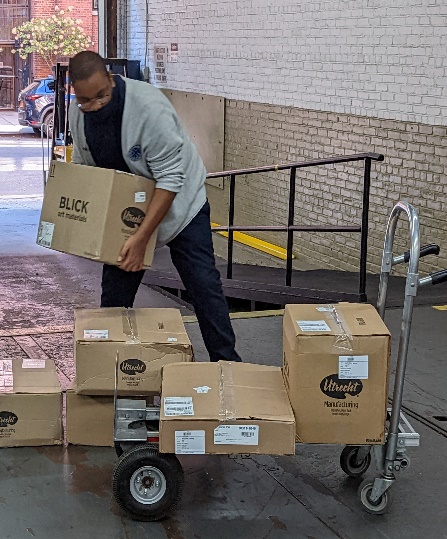 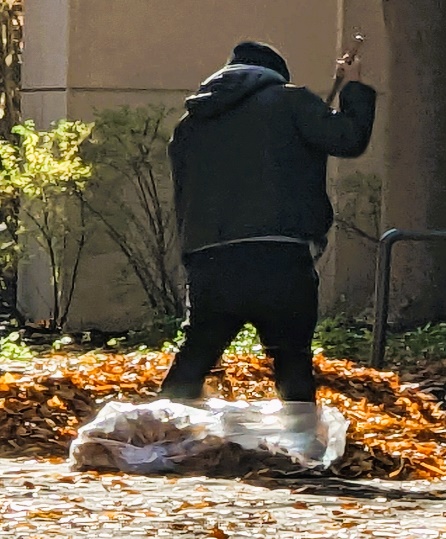 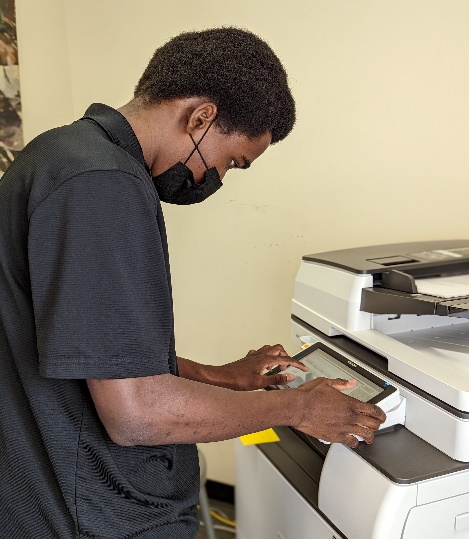 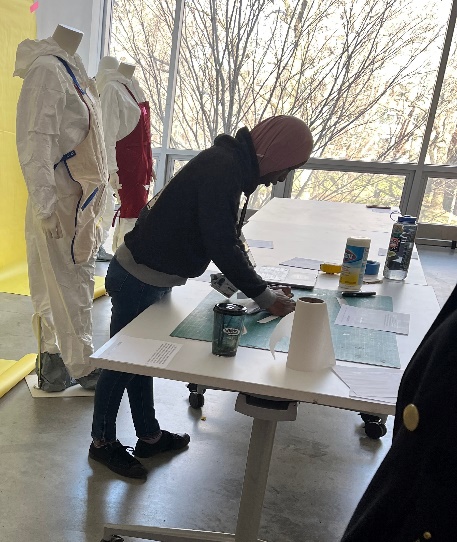 Receiving
Cafeteria
Groundskeeping
School of Design
Registrars
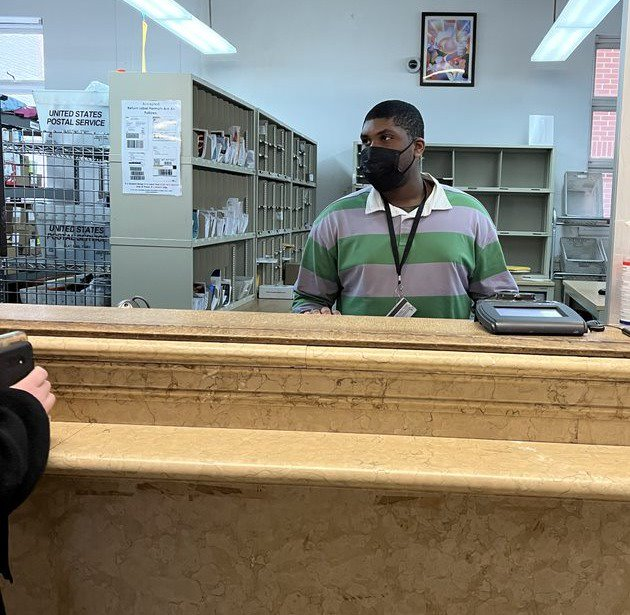 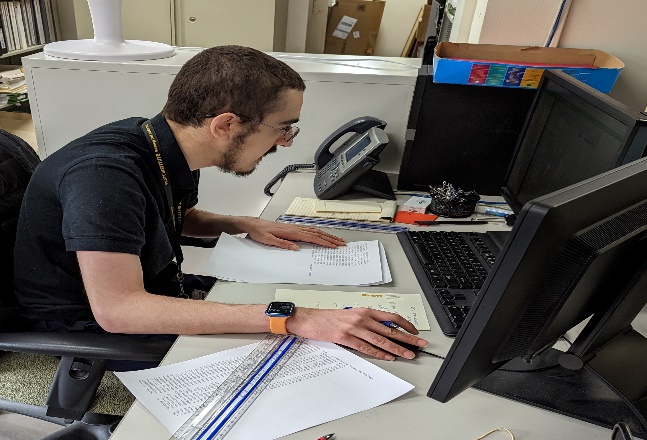 Facilities
Admissions
IT-Instructional Technologies
Mailroom
Comptroller
Employment Outcomes
2020 Graduates
6 out of 7 employed

2021 Graduates (*covid year)
4 out of 8 employed

2022 Graduates
6 out of 9 employed